Involve the multi-disciplinary team
e.g. Chief investigator, Principal Investigators, trial manager, oversight committee members, multi-disciplinary clinicians and methodologists, Patient and public representatives
Collecting harms (during the trial)
Identifying anticipated harms (before the trial begins)
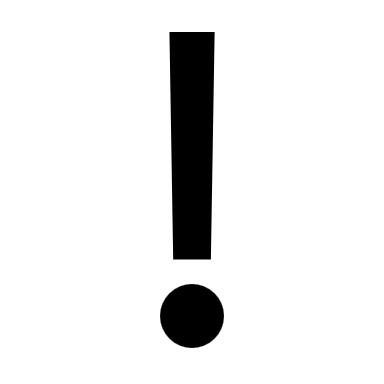 Harms are possible from behaviour change interventions
Use a range of data collection methods:
Trial outcome measures:  worsening rather than improvement
Direct questions 
Open-ended questions 
Qualitative research
Instruments
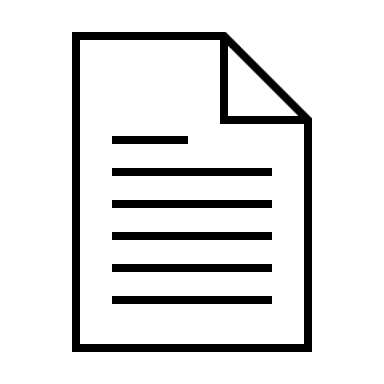 Identify anticipated harms plausible from an intervention (or research  procedures) in 3 steps b :
Theorise
Consider mechanisms and categories of harms
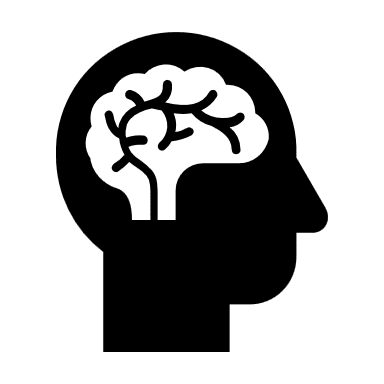 Monitoring and Adapting
Identify over-reporting of unrelated events
Consider feedback on potential harms missed e.g. qualitative research
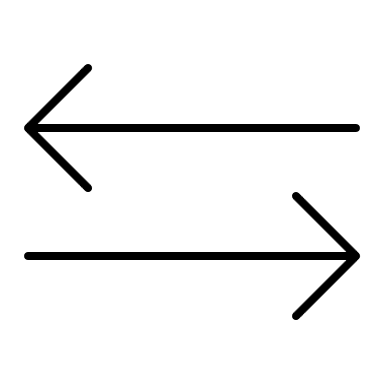 Explore the literature: 
Are there harms documented from similar interventions?
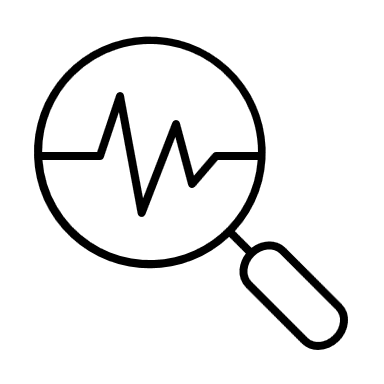 3. Consider all perspectives
Stakeholders, for e.g. individuals delivering an intervention, PPI.
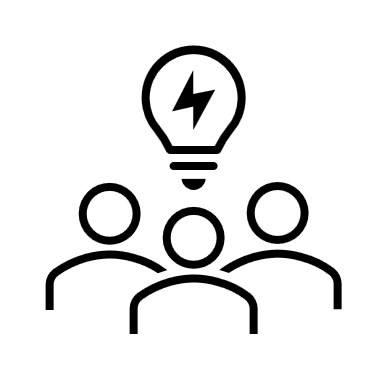 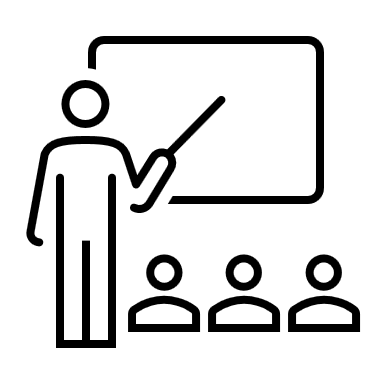 Ensure all staff are trained and aware harms are possible
What is a harm?
Are the anticipated harms captured by the ICH GCP definition of harm?
Consider to whom: e.g. trial participants, significant other/family
Of ‘significant concern?’
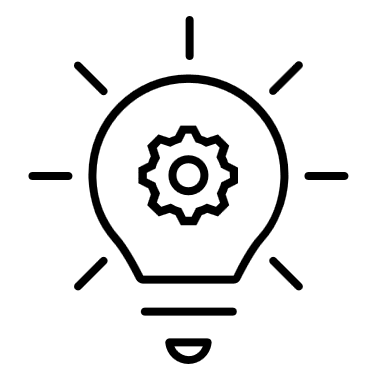 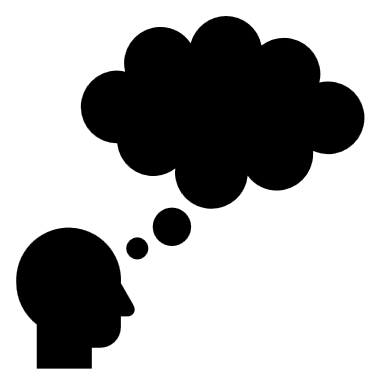 Consider potential of reporting bias between trial arms
- For example, if the intervention arm has more study visits
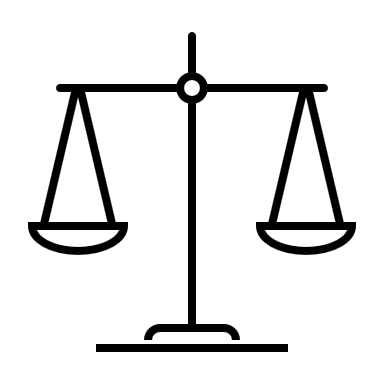 Proportionate recording

Focus on the most plausible and important harms
Consider high frequency harms expected in the trial population
Risk of omitting from recording e.g. serious/important harms
Attempt to assess if a harm is caused by the intervention or research procedure:
May be difficult 
Can depend on what information is available
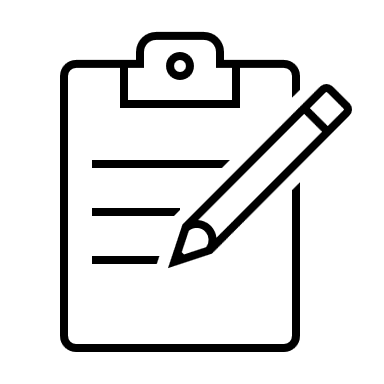 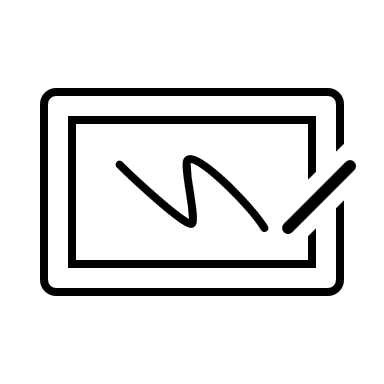 Transparency 
- Document harms to be recorded including the decision-making process